Η ΗΓΕΣΙΑ ΚΑΙ Η ΣΗΜΑΣΙΑ ΤΗΣ ΓΙΑ ΤΗΝ ΑΝΤΙΜΕΤΩΠΙΣΗ ΤΟΥ ΣΤΡΕΣ ΣΤΟΝ ΕΡΓΑΣΙΑΚΟ ΧΩΡΟ
Κωνσταντίνος Περρωτής, PhD
Ψυχολόγος-Εργασιακός Ψυχολόγος
Ο ΟΡΙΣΜΟΣ ΤΗΣ ΗΓΕΣΙΑΣ
Στη βιβλιογραφία υπάρχει ένας μεγάλος αριθμός ορισμών  της έννοιας της Ηγεσίας χωρίς χωρίς ωστόσο οι ερευνητές να έχουν καταλήξει σε μια κοινή και συγκεκριμένη σημασιολογία του ορισμού της Ηγεσίας. 
Σύμφωνα με τον Sir Cooper (2004), η Ηγεσία είναι η διαδικασία επηρεασμού των στάσεων και της συμπεριφοράς μιας μικρής ή μεγάλης, τυπικής ή άτυπης ομάδας ανθρώπων από ένα άτομο (Ηγέτη) με τέτοιο τρόπο, ώστε:
Με εθελοντισμό 
Με προθυμία και 
Με την κατάλληλη συνεργασία 
Να εργάζονται για να υλοποιήσουν στόχους που απορρέουν από την αποστολή της ομάδας, με τη μεγαλύτερη δυνατή αποτελεσματικότητα.
ΑΤΟΜΙΚΗ ΚΑΙ ΣΥΛΛΟΓΙΚΗ ΗΓΕΣΙΑ
Ενώ για πολλές δεκαετίες αναφερόμασταν μόνο στην ατομική ηγεσία, η ηγεσία πλέον προσεγγίζεται ως συλλογικό φαινόμενο (Bass, 1991). 
Πλέον υποστηρίζεται ότι η ηγεσία δεν είναι η κατοχή-ικανότητα ενός ηγέτη αλλά μια μορφή κοινής ικανότητας και κοινής επίτευξης στόχων (Chanoch & House, 2001). 
Ηγεσία σημαίνει:
Να κατευθύνουμε την προοπτική και τα οράματα των συνεργατών μας σε υψηλότερα επίπεδα.
Να βελτιώνουμε τις αποδόσεις και την αποτελεσματικότητα των συνεργατών μας.
Να βοηθάμε τους συνεργάτες μας να χτίζουνε προσωπικότητες οι οποίες να μπορούν να λειτουργούν παραγωγικά υπό πίεση (Cooper, 2004).
ΧΑΡΑΚΤΗΡΙΣΤΙΚΑ ΗΓΕΤΗ
Όσο πιο προσωπική και στενή είναι η επαφή με τους συνεργάτες τόσο πιο αποτελεσματική θα είναι η διεύθυνση και η Ηγεσία.
Για να μπορέσει ένας Ηγέτης να εμπνεύσει και να δώσει κίνητρο στους συνεργάτες του θα πρέπει: 
Να είναι απόλυτα γνώστης του αντικειμένου εργασίας. 
Να αναλαμβάνει την ευθύνη των πράξεών του.
Να παίρνει έγκαιρες αποφάσεις ακόμα και αν δεν είναι οι πιο σωστές.
Να δίνει το παράδειγμα.
Να ενδιαφέρεται για την ψυχική και σωματική ευημερία των συνεργατών του.
Να κρατά τους συνεργάτες του ενημερωμένους.
Να διασφαλίζει ότι το αντικείμενο δουλειάς είναι κατανοητό, επιβλέπεται και εκτελείται.
ΜΟΝΤΕΛΑ ΗΓΕΣΙΑΣ
Μοντέλο Ηγεσίας  Χ & Υ (McGregor, 1960) 
Ένα μοντέλο συμπεριφορικής προσέγγισης σύμφωνα με το οποίο οι ηγέτες ταξινομούνται σε δύο κατηγορίες: 
Στους Αυταρχικούς Ηγέτες (Θεωρία Χ) που έχουν την αντίληψη: 
Ότι το προσωπικό δεν επιθυμεί να εργάζεται, και ότι επιδιώκει μονίμως να έχει στην διάθεση του περισσότερο ελεύθερο χρόνο καθώς επίσης και την χαλάρωση.
Ότι η πλειοψηφία του προσωπικού χρειάζεται ενεργοποίηση, στενή καθοδήγηση και πιέση για να εργαστεί παραγωγικά, καθώς και την ύπαρξη της τιμωρίας ώς έναν τρόπο απειλής.
Κατά την θεωρία Χ ο εργαζόμενος προτιμά να κατευθύνεται παρά να ηγείται και ότι το εταιρικό συστήμα πρέπει να βασίζεται σε κανόνες, ανταμοιβές και κυρώσεις.
ΜΟΝΤΕΛΑ ΗΓΕΣΙΑΣ
Μοντέλο Ηγεσίας  Χ & Υ (McGregor, 1960) 
Στους Δημοκρατικούς Ηγέτες (Θεωρία Υ) που πιστεύουν:
Ότι η σωματική και ψυχική προσπάθεια του προσωπικού αποτελεί ικανοποιητική δραστηριότητα όπως η ψυχαγωγία και το παιχνίδι.
Ότι η απειλή ποινής δεν είναι αποτελεσματικός τρόπος κινητοποίησης του προσωπικού και ότι αν το προσωπικό νιώσει δέσμευση από την πλευρά της Ηγεσίας θα δεσμευτεί και αυτό και θα γίνει πιο παραγωγικό.
Κατά την θεωρία Υ, ο Ηγέτης δείχνει κατανόηση στις ανάγκες του προσωπικού και δημιουργεί στενές διαπροσωπικές σχέσεις μαζί τους.
ΜΟΝΤΕΛΑ ΗΓΕΣΙΑΣ
Μοντέλο Ανταλλαγής Ηγέτη-Υφισταμένων/Leader Member Exchange Model 
(LMX: Dansereau, Graen & Haga,1975) 
Το μοντέλο υποστηρίζει πως οι σχέσεις του Ηγέτη με τα μέλη της ομάδας είναι δυναμικές και αναπτύσσονται με πολυδιάστατο τρόπο. 
Επίσης αναγνωρίζει πόσο σημαντική είναι η σωστή επικοινωνία στις σχέσεις ανάμεσα στον Ηγέτη και στα μέλη της ομάδας. 
Οι Ηγέτες επιδιώκουν να αναπτύξουν ποιοτικές σχέσεις με τα μέλη, δίνοντας τους ευθύνες, έλεγχο, πρωτοβουλίες και προνόμια. Η ποιότητα της σχέσης συνδέεται με την παραγωγικότητα.
Όσο οι σχέσεις μεταξύ του Ηγέτη και των μελών είναι αρμονικές και με αμοιβαίες βάσεις ανάπτυξης τόσο θα υπάρχει μια αμοιβαία συμπάθεια μεταξύ τους και θα αναπτύσσεται μια ποιοτική σχέση. 
Οι άνθρωποι που έχουν την ικανότητα να διακρίνουν τις προοπτικές των άλλων και το πως οι άλλοι αντιλαμβάνονται και ανταποκρίνονται στο εργασιακό και εξωεργασιακό περιβάλλον, δημιουργούν υψηλότερης ποιότητας LMX σχέσεις.
ΤΥΠΟΙ ΗΓΕΣΙΑΣ
Συναλλακτικό Μοντέλο Ηγεσίας/Transactional Leadership και Μετασχηματιστικό Μοντέλο Ηγεσίας/Transformational Leadership (Bass, 1990a; 1990b; 1991; 1997).
Το Συναλλακτικό Μοντέλο συνδέεται με τις Εργαλειακές θεωρίες (Instrumental theories) και το Μετασχηματιστικό Μοντέλο με τις θεωρίες Έμπνευσης (Inspirational theories). 
Ο Συναλλακτικός Ηγέτης:
Λειτουργεί με γνώμονα τις ανταμοιβές και τις κυρώσεις για να πετύχει τη συμμόρφωση του προσωπικού.
Αποφεύγει τη λήψη αποφάσεων.
Είναι πιο συμβατικός. 
Προσπαθεί να κάνει τα πράγματα σωστά χωρίς παρεκκλίσεις.
ΤΥΠΟΙ ΗΓΕΣΙΑΣ
Συναλλακτικό Μοντέλο Ηγεσίας/Transactional Leadership και Μετασχηματιστικό Μοντέλο Ηγεσίας/Transformational Leadership (Bass, 1990a; 1990b; 1991;1997).
Ο Μετασχηματιστικός Ηγέτης:
Στοχεύει στην ανύψωση του ηθικού του προσωπικού.
Αναπτύσσει προσωπικές σχέσεις μαζί τους.
Είναι χαρισματικός.
Εμπνέει και νιώθει ηθικά δεσμευμένος πέρα από ατομικά συμφέροντα.
Διαμορφώνει ένα όραμα με βάση τα ηθικά πρότυπα και αξίες.
Παροτρύνει και δίνει κίνητρα δίνοντας το παράδειγμα.
Οι Μετασχηματιστικοί Ηγέτες θεωρούνται απαραίτητοι για τις σύγχρονες επιχειρήσεις γιατί διαθέτουν πολύ καλές ικανότητες υποκίνησης και ενδιαφέρονται για την ευημερία των συνεργατών τους, τόσο σε εταιρικό όσο και σε προσωπικό επίπεδο.
ΤΥΠΟΙ ΗΓΕΣΙΑΣ
Χαρισματική Ηγεσία/Charismatic Leadership 
(DenHartog, House & Hanges, 1999)
Τα χαρακτηριστικά της Χαρισματικής Ηγεσίας είναι: 
Δέσμευση
Αφοσίωση
Εμπιστοσύνη
Εμπνευση
Θαυμασμό
Κίνητρο
Ανάληψη Ρίσκου
Όραμα και Ικανότητα Μετάδοσης
Ευαισθησία στις Ανάγκες του Προσωπικού 
Η Χαρισματική Ηγεσία δίνει εργασιακή ικανοποίηση και κίνητρο στο προσωπικό έτσι ώστε να κάνει την έξτρα προσπάθεια με Σωματικό και Ψυχολογικό κόστος, πέρα από τα οποιαδήποτε προσωπικά συμφέροντα, για το καλό του Οργανισμού.
ΗΓΕΣΙΑ ΚΑΙ ΣΤΡΕΣ
Το Εργασιακό Στρες αποτελεί ένα επίκαιρο και σημαντικό θέμα για τους Ηγέτες (Ganster, 2005).
Εκτιμάται ότι το Εργασιακό Στρες κοστίζει δισεκατομμύρια ετησίως σε απώλεια παραγωγικότητας και έξοδα ιατρικής περίθαλψης λόγω Στρες (NIOSH, 2005).
Πράγματικά, οι σημερινές συνθήκες εργασίας είναι πιο απαιτητικές από ποτέ, δημιουργώντας αυξημένη πίεση στο προσωπικό (Sparks, Faragher & Cooper, 2001). 
Ενώ όλοι οι εργαζόμενοι απειλούνται από το εργασιακό Στρες, οι Ηγέτες τείνουν να απειλούνται περισσότερο λόγω των υψηλών απαιτήσεων και ευθυνών που σχετίζονται με την ηγετική θέση και λόγω ότι καλούνται να διαχειριστούν και τα επίπεδα Στρες του προσωπικού (Hambrick, Finkelstein & Mooney, 2005; Sparks et al., 2001).
Ο ΟΡΙΣΜΟΣ ΤΟΥ ΣΤΡΕΣ
Στις σύγχρονες κοινωνίες του 21ου αιώνα, όπου ο ρυθμός της ζωής έχει γίνει πολύ γρήγορος, το Στρες φαίνεται να έχει γίνει αναπόσπαστο μέρος της ανθρώπινης ζωής.
Σύμφωνα με τον Παγκόσμιο Οργανισμό Υγείας (WHO; 2001), οι ασθένειες που συσχετίζονται με το Στρες αποτελούν την κυριότερη αιτία πρόωρων θανάτων στην Ευρώπη.
Ο όρος Στρες εμφανίστηκε για πρώτη φορά στην Ευρώπη το 14ο αιώνα από τη λατινική λέξη ‘stringere’, η οποία σημαίνει τραβώ σφιχτά (Keil, 2004).
Το Στρες οφείλεται στην έλλειψη ισορροπίας μεταξύ των απαιτήσεων της καθημερινότητας/περιβάλλοντος και των ικανοτήτων του ατόμου να ανταπεξέλθει σ’ αυτές (Cooper & Payne, 1988).
ΘΕΤΙΚΟ ΚΑΙ ΑΡΝΗΤΙΚΟ ΣΤΡΕΣ
Το Στρες, εώς ένα σημείο έχει ευεργετικά αποτελέσματα (Eustress) και βελτιώνει την απόδοση, αφού μας κάνει ενεργητικούς, δημιουργικούς και παραγωγικούς (Fontana, 1995).
Όταν όμως τα επίπεδα του Στρες ξεπερνούν κάποια όρια, τότε μιλάμε για αρνητικό Στρες (Distress) όπου οι ευεργετικές δυνατότητες του χάνονται και το Στρες γίνεται επιβλαβές για το άτομο (Cooper, Cooper & Eaker, 1988).
ΘΕΤΙΚΟ ΚΑΙ ΑΡΝΗΤΙΚΟ ΣΤΡΕΣ
(Selye, 1979; Cooper & Payne, 1988)
ΕΡΓΑΣΙΑΚΟ ΣΤΡΕΣ
Το εργασιακό Στρες δημιουργείται όταν οι απαιτήσεις στον χώρο εργασίας είναι πέρα ​​από την ικανότητα του εργαζομένου να τις αντιμετωπίσει και όταν ο εργαζόμενος δεν λαμβάνει την σωστή υποστήριξη.
Είναι η στιγμή που ο εργαζόμενος εισέρχεται στην                                      
  ‘Αρένα του Στρες’ (Cooper & Cartwright, 2002).
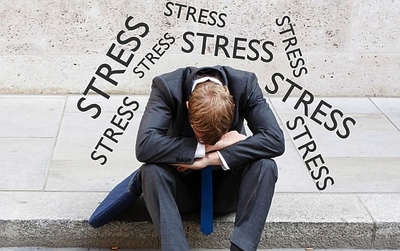 ΕΡΓΑΣΙΑΚΟ ΣΤΡΕΣ
Πάνω από το ήμισυ των Ευρωπαίων εργαζομένων αναφέρουν ότι υπάρχουν υψηλά επίπεδα Στρες στον χώρο εργασίας τους.
Το Στρες θεωρείται ότι συνεισφέρει περίπου στο ήμισυ του συνόλου των χαμένων εργάσιμων ημερών, μαζί με άλλους ψυχοκοινωνικούς κινδύνους.
Περίπου 4 στους 10 εργαζόμενους πιστεύουν ότι δεν υπάρχει σωστή πρόληψη του Στρες στον χώρο εργασίας τους.
Τα παραπάνω στατιστικά στοιχεία φανερώνουν ότι υπάρχει μια επείγουσα ανάγκη για προληπτικά μέτρα που θα προάγουν την έννοια της υγιούς εργασίας (Cooper & Cartwright, 2002).
ΓΙΑΤΙ ΕΙΝΑΙ ΑΝΗΣΥΧΗΤΙΚΟ ΤΟ ΕΡΓΑΣΙΑΚΟ ΣΤΡΕΣ;
Το παγκόσμιο κόστος για τις επιχειρήσεις υπολογίζεται σε κάποια δισεκατομμύρια $/€ ετησίως.
Οδηγεί σε αύξηση των ημερών αναρρωτικής άδειας. 
Σε αύξηση του καπνίσματος και της κατάχρησης αλκοόλ και ναρκωτικών καθώς και σε πρόωρο θάνατο.
Μπορεί να οδηγήσει σε υψηλά ποσοστά αποχώρησης εργαζομένων.
Οδηγεί σε χαμηλά επίπεδα παραγωγικότητας καθώς και σε χαμηλή εργασιακή ικανοποίηση.
ΠΑΡΑΓΟΝΤΕΣ ΠΟΥ ΔΗΜΙΟΥΡΓΟΥΝ ΕΡΓΑΣΙΑΚΟ ΣΤΡΕΣ
Υπέρ ή υπό-απασχόληση (Work Overload & Underload).
Ανεπαρκής χρόνος ολοκλήρωσης της εργασίας. 
Ασαφές περίγραμμα εργασίας/καθήκοντα (Job Description).
Καμία αναγνώριση ή ανταμοιβή (ηθική ή άλλου είδους) για καλή επίδοση. 
Πολλές ευθύνες χωρίς αυτονομία για ανάληψη πρωτοβουλίας.
Μη συνεργάσιμοι συνάδελφοι, προϊστάμενοι ή υφιστάμενοι (Work Relationships).
Εργασιακή ανασφάλεια (Job Insecurity).
Ύπαρξη προκαταλήψεων που αφορούν φύλο, ηλικία, φυλή, εθνικότητα ή θρήσκευμα.
ΠΑΡΑΓΟΝΤΕΣ ΠΟΥ ΔΗΜΙΟΥΡΓΟΥΝ ΕΡΓΑΣΙΑΚΟ ΣΤΡΕΣ
Η τεχνολογική πρόοδος δημιουργεί ασταμάτητη πίεση στους εργαζομένους (Technostress).
Εχθρικό περιβάλλον (π.χ. απειλές, εκφοβισμός). 
Δυσάρεστες ή και επικίνδυνες συνθήκες εργασίας. 
Φυσικοί παράγοντες:  
Φωτισμός
Θόρυβος
Θερμοκρασία 
Εργονομία
Aνισορροπία μεταξύ επαγγελματικής και προσωπικής ζωής (Work-Life Balance).
ΕΡΓΑΣΙΑΚΟ ΣΤΡΕΣ ΚΑΙ ΑΣΘΕΝΕΙΑ
Φυσιολογικές Επιδράσεις
Υπέρταση
Αυξημένα Επίπεδα Χοληστερόλης
Στεφανιαία Νόσο
Παχυσαρκία
Ψυχοσωματικά Συμπτώματα
Διαβήτης
Πεπτικά Έλκη
ΕΡΓΑΣΙΑΚΟ ΣΤΡΕΣ ΚΑΙ ΑΣΘΕΝΕΙΑ
Ψυχολογικές Επιδράσεις
Αρνητική Σκέψη και Διάθεση
Διαρκή Εξάντληση
Δυσκολία στην Συγκέντρωση
Ανησυχία Ακόμα και για Ασήμαντα Θέματα
Απαισιοδοξία 
Έλλειψη Ανοχής
Θυμός
Χαμηλό Ηθικό
Μη Ομαλές Διαπροσωπικές Σχέσεις
ΕΡΓΑΣΙΑΚΟ ΣΤΡΕΣ ΚΑΙ ΑΣΘΕΝΕΙΑ
Eκθέσεις του οργανισμού Health & Safety Executive (HSE; 2001), αναφέρουν ότι το οξύ και χρόνιο εργασιακό  στρες μπορούν να οδηγήσουν σε πολλά προβλήματα υγείας, συμπεριλαμβανομένων των καρδιαγγειακών παθήσεων, τα γαστρεντερικά προβλήματα, το άγχος και την κατάθλιψη. 
Επίσης μπορούν να οδηγήσουν και σε μια σειρά από ανθυγιεινές συνήθειες όπως το κάπνισμα, την κατανάλωση αλκοόλ, την χρήση ναρκωτικών και την παχυσαρκία, οι οποίες με τη σειρά τους, μπορούν να έχουν αρνητικές επιπτώσεις στην υγεία (HSE, 2001).
ΕΠΑΓΓΕΛΜΑΤΙΚΗ ΕΞΟΥΘΕΝΩΣΗ-BURNOUT ΚΑΙ Η ΣΗΜΑΣΙΑ ΤΟΥ ΗΓΕΤΗ
Burnout Model (Schaufeli & Enzmann, 1998).
ΕΠΑΓΓΕΛΜΑΤΙΚΗ ΕΞΟΥΘΕΝΩΣΗ-BURNOUT ΚΑΙ Η ΣΗΜΑΣΙΑ ΤΟΥ ΗΓΕΤΗ
Η Μετασχηματιστική Ηγεσία έχει συνδεθεί με την αύξηση της δέσμευσης των εργαζομένων προς στον οργανισμό (Barling, Weber & Kelloway, 1996) και την μείωση του εργασιακού Στρες (Podsakoff, MacKenzie & Bommer, 1996). 
Υπάρχει πληθώρα εμπειρικών στοιχείων που υποστηρίζουν ότι η οργανωτική στήριξη (Organisational Support) από τον Ηγέτη προς τους εργαζόμενους σχετίζεται:
Με την μείωση του Στρες (Lee & Ashforth, 1996).
Με την μείωση της Επαγγελματικής Εξουθένωσης (Lewin & Sager, 2008).
Με την αύξηση της Εργασιακής Ικανοποίησης (Maslach, Schaufeli & Leiter, 2001).
Maslach Burnout Inventory – General Survey, MBI-GS
Με βάση τον ορισμό που έχει δοθεί από την Maslach (1982), η Επαγγελματική Εξουθένωση αποτελείται από τρεις διαστάσεις: 

Η πρώτη διάσταση ονομάζεται «Συναισθηματική Εξάντληση» (Εmotional Εxhaustion). 

Η δεύτερη διάσταση είναι η «Αποπροσωποποίηση» (Depersonalization). 

Η τρίτη διάσταση είναι η «Έλλειψη Προσωπικής Επίτευξης» (Loss Οf Personal Accomplishment).
ΣΥΝΕΠΕΙΕΣ ΤΗΣ ΕΠΑΓΓΕΛΜΑΤΙΚΗΣ ΕΞΟΥΘΕΝΩΣΗΣ
Κακή Διάθεση 
Αδιαφορία
Κατάθλιψη
Ευερεθιστότητα
Διαταραχές Ύπνου 
Αίσθημα αποπροσωποποίησης: 
Απροσανατολισμός
Απώλεια Ταυτότητας
Αποστασιοποίηση από τη Ζωή 
Δυσκολία στον Τρόπο Σκέψης
ΗΓΕΤΗΣ ΚΑΙ ΣΤΡΕΣ
Nowack, K.  (2005). Does Leadership Practices Αffect a Psychologically Healthy Workplace?
ASSET (A Short Stress Evaluation Tool)
(Cooper & Cartwright, 2002)
ΑΡΝΗΤΙΚΕΣ ΣΥΝΕΠΕΙΕΣ ΤΟΥ ΕΡΓΑΣΙΑΚΟΥ ΣΤΡΕΣ
Τα υψηλά επίπεδα του Στρες μπορεί να οδηγήσουν σε αρνητικά οργανικά συμπτώματα, όπως υψηλή αρτηριακή πίεση, απώλεια ύπνου, διαταραχές του πεπτικού συστήματος και καρδιαγγειακή νόσο (Misra & Stokols, 2012; Jones & Fletcher, 2003; Costa, 2003). 
Ομοίως, τα υψηλά επίπεδα του Στρες μπορεί να οδηγήσουν σε σοβαρά ψυχολογικά συμπτώματα, όπως άγχος, κατάθλιψη, νευρωτικές διαταραχές και κόπωση (Jones & Fletcher, 2003; Blackmore et al., 2007; Tsutsumi et al., 2012; Wesensten et al., 2003; Emberland & Rundmo, 2010).
Επιπλέον, όλοι αυτοί οι στρεσογόνοι παράγοντες επηρεάζουν αρνητικά την ομαλή λειτουργία του οργανισμού, καθώς επίσης την παραγωγικότητα και την οργανωτική δέσμευση (Cheng & Chan, 2008; De Witte, 2005; Laszlo et al., 2010; Palmer & Cooper, 2007).
ΗΓΕΣΙΑ ΚΑΙ ΔΙΑΧΕΙΡΙΣΗ ΤΟΥ ΣΤΡΕΣ
Οι δυνατοί και θετικοί Ηγέτες μπορούν να παρέχουν μια ισχυρά προληπτική και προστατευτική λειτουργία για εκείνους κάτω από την ηγεσία τους (Cooper, 2004). 

Οι ισχυροί Ηγέτες που διαθέτουν εξαιρετικές ικανότητες επικοινωνίας και ενδιαφέρονται για την ευημερία του προσωπικού, συμβάλλουν αποτελεσματικά στην προληπτική διαχείριση του Στρες (Macik-Frey, Quick & Quick, 2005).
ΗΓΕΣΙΑ ΚΑΙ ΔΙΑΧΕΙΡΙΣΗ ΤΟΥ ΣΤΡΕΣ
Οι Ηγέτες έχουν καθήκον να προάγουν υγιείς οργανισμούς, έτσι ώστε οι εργαζόμενοι να μπορούν να αναπτυχθούν και να παράγουν (Quick & Quick, 2004). 
Προκειμένου να δημιουργηθούν υγιείς οργανισμοί, οι Ηγέτες θα πρέπει να είναι οι ίδιοι υγιείς και να αντιμετωπίζουν αποτελεσματικά το Στρες (Quick, Macik-Frey & Cooper, 2007). 
Για την ελαχιστοποίηση των αρνητικών επιπτώσεων του Distress και για να μεγιστοποιηθούν οι θετικές επιπτώσεις του Εustress, οι Ηγέτες πρέπει να έχουν επίγνωση των δικών τους δυνάμεων και αδυναμιών, καθώς και των συνεργατών τους ( Gavin et al., 2003).
ΗΓΕΣΙΑ ΚΑΙ ΔΙΑΧΕΙΡΙΣΗ ΤΟΥ ΣΤΡΕΣ
Παρά το γεγονός ότι η προληπτική διαχείριση του Στρες μπορεί να υπάρξει σε κάθε επίπεδο της εταιρείας, η αποτελεσματική προληπτική διαχείριση του Στρες εξαρτάται από την αφοσιωμένη/δεσμευμένη Ηγεσία (Adkins, 1999). 

Οι Ηγέτες δεν πρέπει μόνο να προσπαθούν να παράγουν υγιείς οργανισμούς, αλλά επίσης να προσπαθούν να χτίσουν και ευτυχισμένους οργανισμούς (Quick & Quick, 2004).
ΗΓΕΣΙΑ ΚΑΙ ΔΙΑΧΕΙΡΙΣΗ ΤΟΥ ΣΤΡΕΣ
Όταν υπάρχουν υψηλά επίπεδα Στρες σε έναν Οργανισμό, ο Ηγέτης πρέπει να αξιολογεί :
Τι είναι αυτό που βιώνει το προσωπικό αυτήν την χρονική περίοδο;
Τι είναι αυτό που βιώνει ο Οργανισμός αυτήν την χρονική περίοδο;
Τι σημαινει αυτό?
Τι μπορώ να κάνω?
Η δράση της Ηγεσίας σε περιόδους Στρες ξεκινάει με την κατανόηση των επιπτώσεων του Στρες πάνω στους εργαζόμενους.
Η επιτυχία στη διαχείριση και την πρόληψη του Στρες θα εξαρτηθεί από την κουλτούρα του οργανισμού. Το Στρες θα πρέπει να θεωρηθεί ως μια μορφή πληροφορίας που θα καθοδηγήσει τη δράση και όχι ως μια αδυναμία του προσωπικού (Michie, 2002).
ΠΑΡΕΜΒΑΣΕΙΣ ΓΙΑ ΤΗΝ ΔΙΑΧΕΙΡΙΣΗ ΤΟΥ ΣΤΡΕΣ
Πρωτογενείς Παρεμβάσεις (Primary Interventions)

Δευτερογενείς Παρεμβάσεις (Secondary Interventions)

Τριτογενείς Παρεμβάσεις (Tertiary Interventions)
ΠΑΡΕΜΒΑΣΕΙΣ ΓΙΑ ΤΗΝ ΔΙΑΧΕΙΡΙΣΗ ΤΟΥ ΣΤΡΕΣ
(Hargrove, Quick, Nelson & Quick, 2011)
ΕΠΙΠΕΔΑ ΠΡΟΛΗΨΗΣ ΓΙΑ ΤΟ ΣΤΡΕΣ
Οι Πρωτογενείς παρεμβάσεις στοχεύουν στην ελαχιστοποίηση των επαγγελματικών στρεσογόνων παραγόντων πριν από την εμφάνιση τους, μειώνοντας έτσι τις πιθανότητες για τους εργαζόμενους να νιώσουν κάποια ενόχληση/δυσφορία λόγω Στρες:
Είναι δυναμικές. 
Προσπαθούν να δημιουργήσουν ένα περιβάλλον χωρίς Στρες. 
Εστιάζουν κυρίως στο χώρο εργασίας και όχι στο άτομο. 
Και για το λόγο αυτό τείνουν να έχουν μακροπρόθεσμα οφέλη.
ΕΠΙΠΕΔΑ ΠΡΟΛΗΨΗΣ ΓΙΑ ΤΟ ΣΤΡΕΣ
Ο κύριος στόχος της Δευτεροβάθμιων παρεμβάσεων είναι:
Να ελαχιστοποιήσουν τις αρνητικές επιπτώσεις των στρεσογόνων παραγόντων προτού βλάψουν σοβαρά την υγεία των εργαζομένων.
Είναι πιο εύκολο να εφαρμοστούν και με μικρότερο κόστος από ότι οι παρεμβάσεις πρωτογενούς πρόληψης.
Τέλος, οι Τριτογενείς παρεμβάσεις αφορούν περιπτώσεις κατά τις οποίες έχει συμβεί ένας τραυματισμός ή μια αναπηρία που οφείλεται στο Στρες και συμβάλλουν στην αποκατάσταση αυτών των συνθηκών, έως ότου ο εργαζόμενος επιστρέψει κανονικά στη δουλειά του.
ΤΕΧΝΙΚΕΣ ΑΝΤΙΜΕΤΩΠΙΣΗΣ
Πρωτογενείς- εκπαίδευση υγείας, επανασχεδιασμός της εργασίας, αλλαγή της οργάνωσης, πρόληψη. 
Δευτερογενείς-προγράμματα αντιμετώπισης του στρες, όπως η σωματική άσκηση, οι τεχνικές χαλάρωσης, η διαχείριση του χρόνου. 
Τριτογενείς - θεραπεία της δυσφορίας, για παράδειγμα προγράμματα υποστήριξης των υπαλλήλων, παροχή συμβουλών, παραπομπή για ιατρική βοήθεια μέσω του ιατρικού τμήματος του οργανισμού.
ΟΦΕΛΗ ΠΡΟΛΗΨΗΣ ΤΟΥ ΣΤΡΕΣ
Με την βελτιωμένη πρόληψη ενάντια στο Στρες πετυχαίνουμε:
Βελτιωμένη ευημερία και εργασιακή ικανοποίηση.
 
Ένα υγιές και παραγωγικό, με κίνητρα, εργατικό δυναμικό.

Βελτιωμένη συνολική απόδοση και παραγωγικότητα.

Μειωμένη απουσία και μειωμένα ποσοστά αποχώρησης του προσωπικού.
ΕΥΧΑΡΙΣΤΩ ΓΙΑ ΤΟΝ ΧΡΟΝΟ ΣΑΣ!
ΒΙΒΛΙΟΓΡΑΦΙΑ
Adkins, J.A. (1999). Promoting Organizational Health: The Evolving Practice of Occupational Health Psychology. Professional Psychology, Research and Practice, 30, 129-137. 
Barling, J., Weber, T., & Kelloway, E. K. (1996). Effects of Transformational Leadership Training on Attitudinal and Financial Outcomes: A Field Experiment. Journal of Applied Psychology, 81, 827-832. 
Βass, Β. (1990a). From Transactional to Transformational Leadership. Learning to Share the Vision. Organizational Dynamics, American Management Assosiation, New York, p. 22. 
Bass, B. (1990b). Theory, Research and Managerial Applications. New York: The Free Press.
Bass, B. (1991). Stogdill’s Handbook of Leadership: A Survey of Theory and Research. New York: The Free Press.
Bass, B. (1997). The Ethics of Transformational Leadership. Working Papers-Academy of Leadership Press.
ΒΙΒΛΙΟΓΡΑΦΙΑ
Blackmore, E. R., Stansfeld, S. A., Weller, I., Munce, S., Zagorski, B. M., & Stewart, D. E. (2007). Major Depressive Episodes and Work Stress: Results from a National Population Survey. American Journal of Public Health, 97, 2088-2093. 
Cartwright, S., & Cooper, C. L. (2002). ASSET: An Organisational Stress Screening Tool-The Management Guide. Manchester: RCL Ltd.
Chanoch, J., & House, R. (2001). Dynamics of Charismatic Leadership: A Process Theory, Simulation Model, and Tests. The Leadership Quarterly, 12, 75-113. 
Cheng, G. H. L., & Chan, D. K. S. (2008). Who Suffers More from Job Insecurity? A Meta-Analytic Review. Applied Psychology: An International Review, 57, 272-303. 
Cooper, C. L. (2004). Leadership and Management in the 21st Century: Business Challenges of the Future. Oxford University Press.
Cooper, C. L., Cooper, R. D., & Eaker, L. H. (1988). Living With Stress. Penguin Books Ltd.  
Cooper, C. L., & Payne, R. (1988). Causes, Coping and Consequences of Stress at Work. John Wiley and Sons. 
Costa, G. (2003). Shift Work and Occupational Medicine: An Overview. Occupational Medicine, 53, 83-88.
ΒΙΒΛΙΟΓΡΑΦΙΑ
Dansereau, F., Graen, G., & Haga, W. J. (1975). A Vertical Dyad Linkage Approach to Leadership Within Formal Organizations: A Longitudinal Investigation of the Role Making Process. Organizational Behavior and Human Performance, 13, 46-78.
Den Hartog, D., House R., & Hanges, P. (1999). Culture Specific and Cross-Culturally Generalizable Implicit Leadership Theories: Are Attributes of Charismatic/Transformational Leadership Universally Endorsed? The Leadership Quarterly, 10, 219-256.
De Witte, H. (2005). Job Insecurity: Review of the International Literature on Definitions, Prevalence, Antecedents and Consequences. SA Journal of Industrial Psychology, 31, 1-6. 
Emberland, J. S., & Rundmo, T. (2010). Implications of Job Insecurity Perceptions and Job Insecurity Responses for Psychological Wellbeing, Turnover Intentions and Reported Risk Behavior. Safety Science, 48, 452-459.  
Fontana, D. (1995). Άγχος και η Αντιμετώπιση του (β’ έκδοση). Αθήνα: Ελληνικά Γράμματα.
Ganster, D. (2005). Executive Job Demands: Suggestions from a Stress and Decision-making Perspective. Academy of Management Review, 30, 492-502.
Gavin, J.H., Quick, J.C., Cooper, C.L., & Quick, J.D. (2003). A Spirit of Personal Integrity: The Role of Character in Executive Health. Organizational Dynamics, 32, 165-179.
ΒΙΒΛΙΟΓΡΑΦΙΑ
Hambrick, D., Finkelstein, S., & Mooney, A. (2005). Executive Job Demands: New Insights for Explaining Strategic Decisions and Leader Behaviors. Academy of Management Review, 30, 472-491.
Hargrove, M. B., Quick, J. C., Nelson, D. L., & Quick, J. D. (2011). The Theory of Preventive Stress Management: A 33‐year Review and Evaluation. Stress and Health, 27, 182-193.
Health and Safety Executive (2001). Tackling Work Related Stress. London: HSE Books.
Jones, F., & Fletcher, B. C. (2003). Job Control, Physical Health and Psychological Wellbeing. In M. J. Schabracq, J. A. M. Winnubst and C. L. Cooper (Eds.), The Handbook of Work and Health Psychology. Chichester: John Wiley & Sons. 
Keil, R. M. K. (2004). Coping and Stress: A Conceptual Analysis. Journal of Advanced Nursing, 45, 659-665.
Laszlo, K. D., Pikhart, H., Kopp, M. S., Bobak, M., Pajak, A., Malyutina, S., ...Marmot, M. (2010). Job Insecurity and Health: A Study of 16 European Countries. Social Science and Medicine, 70, 867-874.
Lee, R., & Ashforth, B. (1996). A Meta-analytic Examination of the Correlates of the Three Dimensions of Job Burnout. Journal of Applied Psychology, 81, 123-133. 
Lewin, J. E., & Sager, J. K. (2008). Salesperson Burnout: A Test of the Coping-mediational Model Of Social Support. Journal of Personnel Selling & Sales Management XXVIII, 3, 233-246. 
Macik-Frey, M., Quick, J. C., & Quick, J.D. (2005). Interpersonal Communication: The Key to Unlocking Social Support for Preventive Stress Management. In: Cooper CL, editor. Handbook of Stress, Medicine, and Health. Boca Raton, FL: CRC Press, p 14, 265-92.
ΒΙΒΛΙΟΓΡΑΦΙΑ
Maslach, M. (1982). Burnout, the Cost of Caring. Engelwood Cliffs, New Jersey, 115. 
Maslach, C., Schaufeli, W. B., & Leiter, M. P. (2001). Job burnout. Annual Review of Psychology, 52, 397-422.
McGregor, D. (1960). The Human Side οf Enterprise. New York: McGraw-Hill Book.
Misra, S., & Stokols, D. (2012). Psychological and Health Outcomes of Perceived Information Overload. Environment and Behavior, 44, 737-759.
Michie, S. (2002). Causes and Management of Stress at Work. Occupational and Environmental Medicine, 59, 67-72.
National Institute for Occupational Safety and Health (2005). Stress. Washington DC: Department of Health and Human Services.
Quick, J.C., Macik-Frey, M., & Cooper, C.L. (2007). Managerial Dimensions of Organizational Health: The Healthy Leader at Work. Journal of Management Studies, 44, 189-205. 
Quick, J.C., & Quick, J.D. (2004). Healthy, Happy, Productive Work: A Leadership Challenge. Organizational Dynamics, 33, 329-337. 
Palmer, S., & Cooper, C. L. (2007). How to Deal with Stress. The Sunday Times. London and Philadelphia: Kogan Page.
ΒΙΒΛΙΟΓΡΑΦΙΑ
Podsakoff, P. M., MacKenzie, S. B., & Bommer, W. H. (1996). Meta-Analysis of the Relationships Between Kerr and Jermier’s Substitutes for Leadership and Employee Job Attitudes, Role Perceptions, and Performance. Journal of Applied Psychology, 81, 380-399. 
Schaufeli, W. B., & Enzmann, D. (1998). The Burnout Campanion to Study and Practice: A Critical Analysis. London: Taylor and Francis.
Selye, H. (1979). Stress, Cancer and the Mind. In J. Tache, H. Selye and S.B. Day, (eds), Cancer, Stress and Death. New York: Plenum Medical Book Company, 1-19.
Sparks, K., Faragher, B., & Cooper, C. (2001). Well-being and Occupational Health in the 21st Century Workplace. Journal of Occupational and Organizational Psychology, 74, 489-510.
Tsutsumi A., Kawanami, S., & Horie, S. (2012). Effort-Reward Imbalance and Depression Among Private Practice Physicians. International Archives of Occupational and Environmental Health, 85, 153-161.  
Wesensten, N. J., Comperatore, C. C., Balkin, T. J., & Belenky, G. (2003). Jet lag and Sleep Deprivation. In: Kelley PW, ed. Military Preventive Medicine: Mobilization and Deployment. Textbooks of Military Medicine. Washington, DC: Office of the Surgeon General at TMM Publications, 1, 287-300.  
World Health Organisation (2001). Mental Health in Europe (Copenhagen, WHO, Regional Office for Europe).